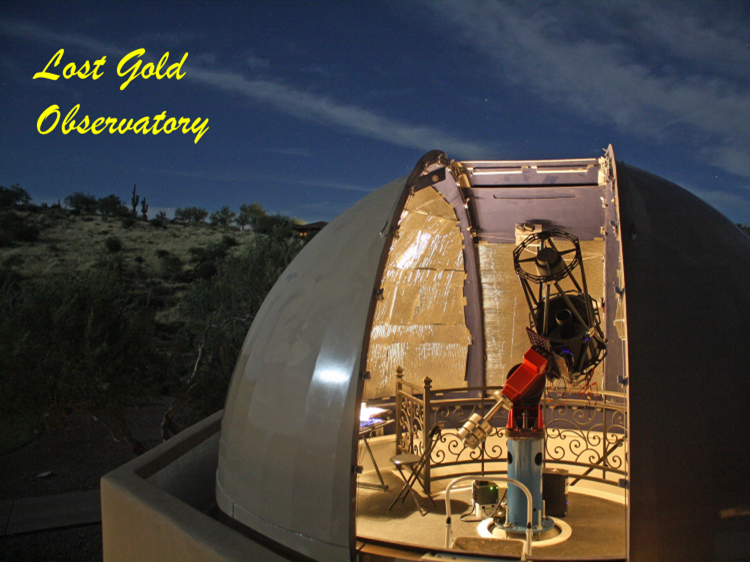 Flux-CalibratingYour Spectra
Concept, Practice, and Discussion
for AAVSO Spectroscopy On-Line Meeting

Bob Buchheim
Lost Gold Observatory, AAVSO, SAS
Reference:  David Boyd (2020):
A method of calibrating spectra in absolute flux using V magnitudes
https://britastro.org/wp-content/uploads/2021/05/absfluxcalibration.pdf
One way of looking at the relationship between spectrum and photometry
Brighter
Fainter
Identical spectral profiles
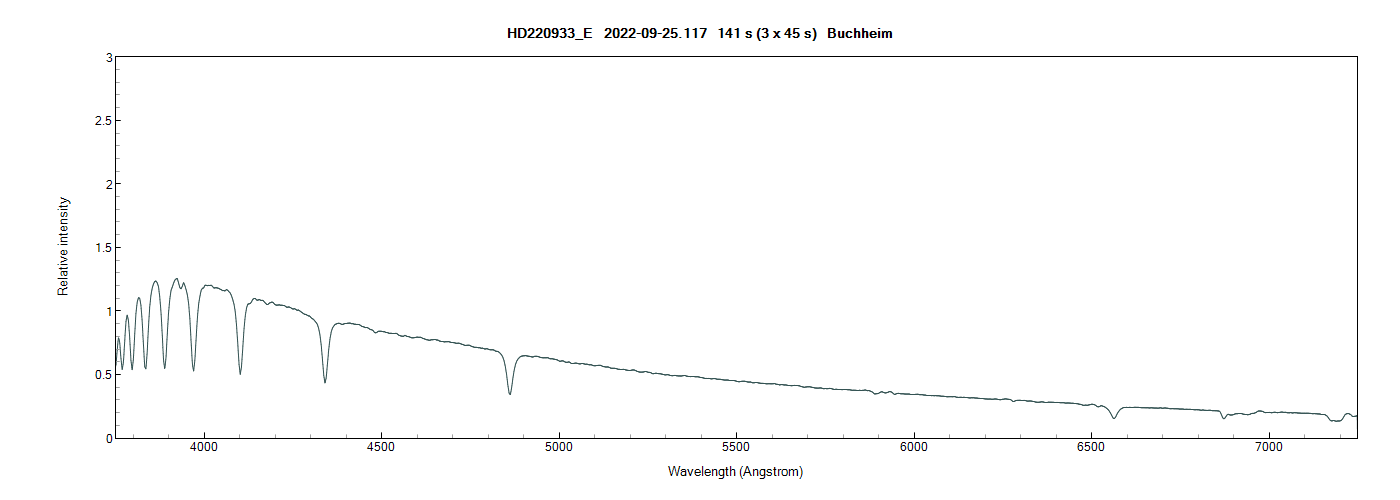 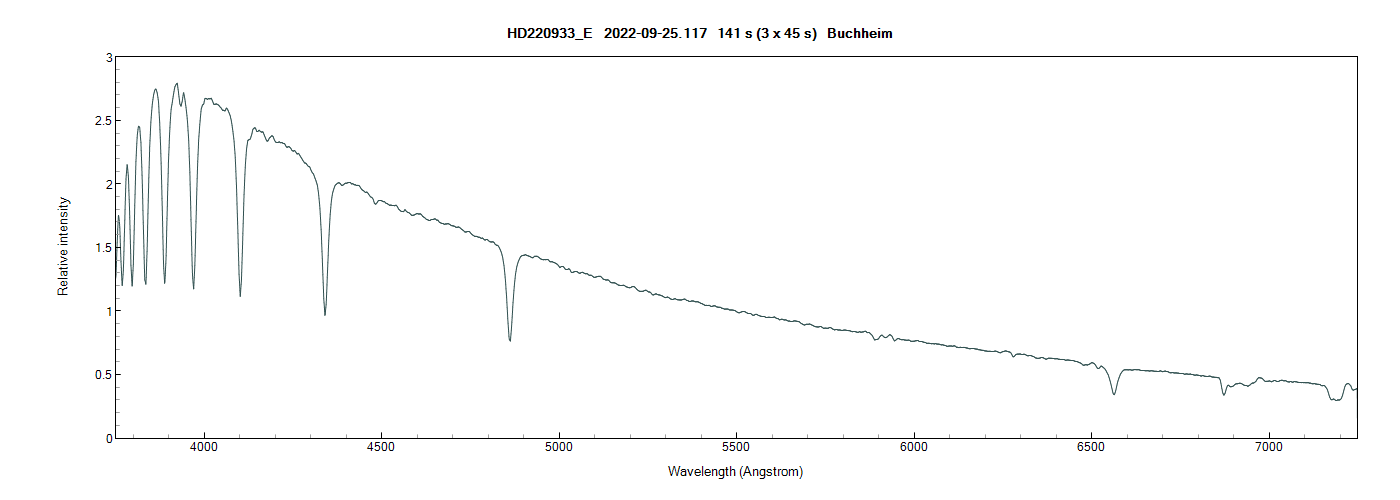 IF/IB = 0.45
Δmag = 0.87
Different view of changes
Combine Spectra + Photometry
Why flux-calibrate?
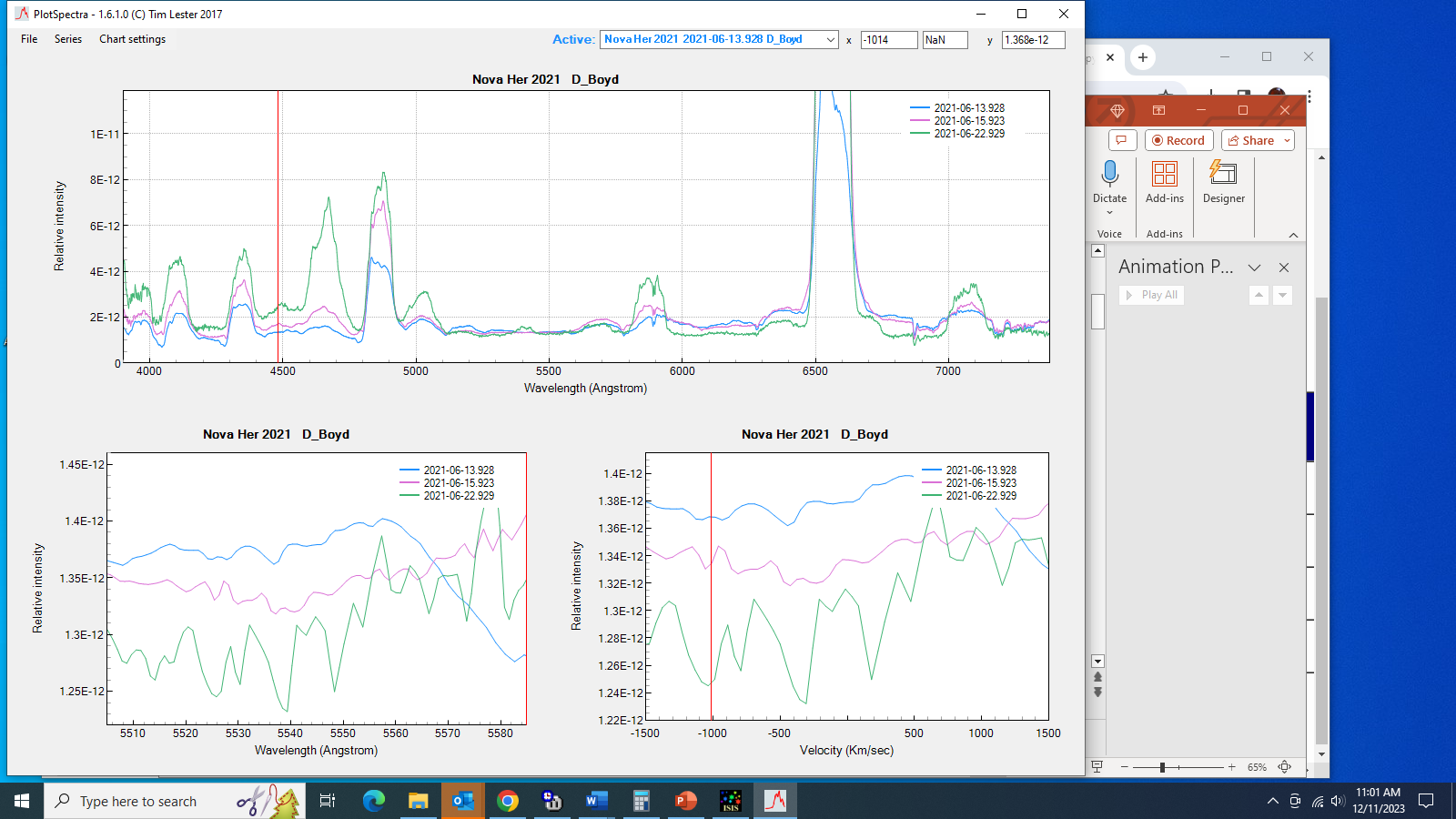 Spectral profile:
Rel Intensity vs λ
Flux-Calibrated Spectra
erg/s/cm2/Å vs λ
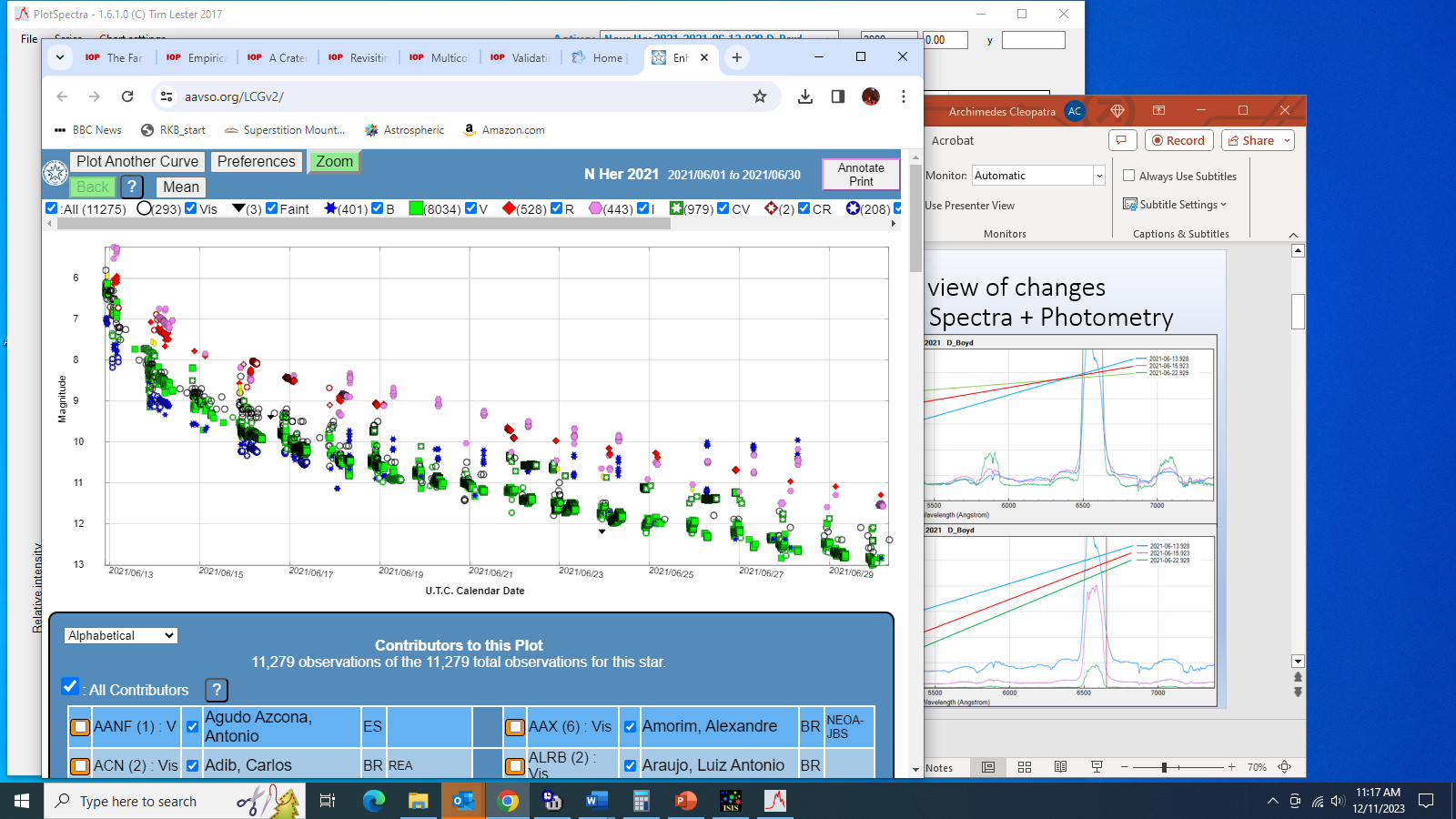 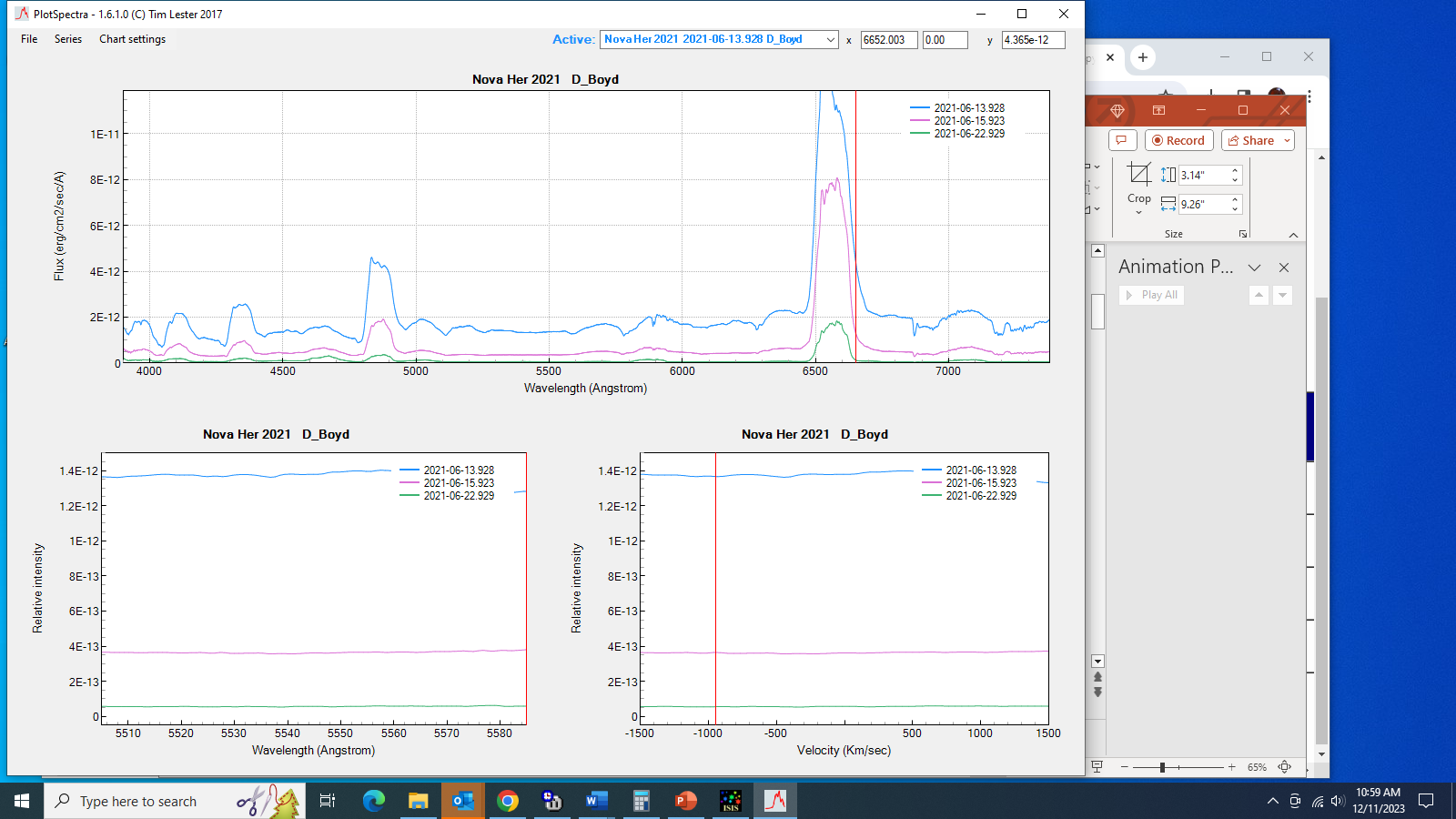 “Flux”:  What do the units mean?
Apparent magnitude in filter / band
Flux density power/area
erg/sec/cm2
Spectral filter Δλ = 1 Å
erg/sec/cm2/Å
Power output
(luminosity)
erg/sec
There is a relationship between brightness (photometry) and spectral flux density (Y-axis of spectrum profile).
Our goal is to find it, and apply it to your “relative Intensity” spectra profiles.
distance
cm
?
?
Atmosphere Τ(λ, α)
(exo-atmospheric)
Observer
Spectral flux density:
erg/sec/cm2/Å
λ, Å
Simple: ISIS Command
Process spectrum as usual, FITS profile of Rel Int vs λ
Saved into “working directory”
Then:
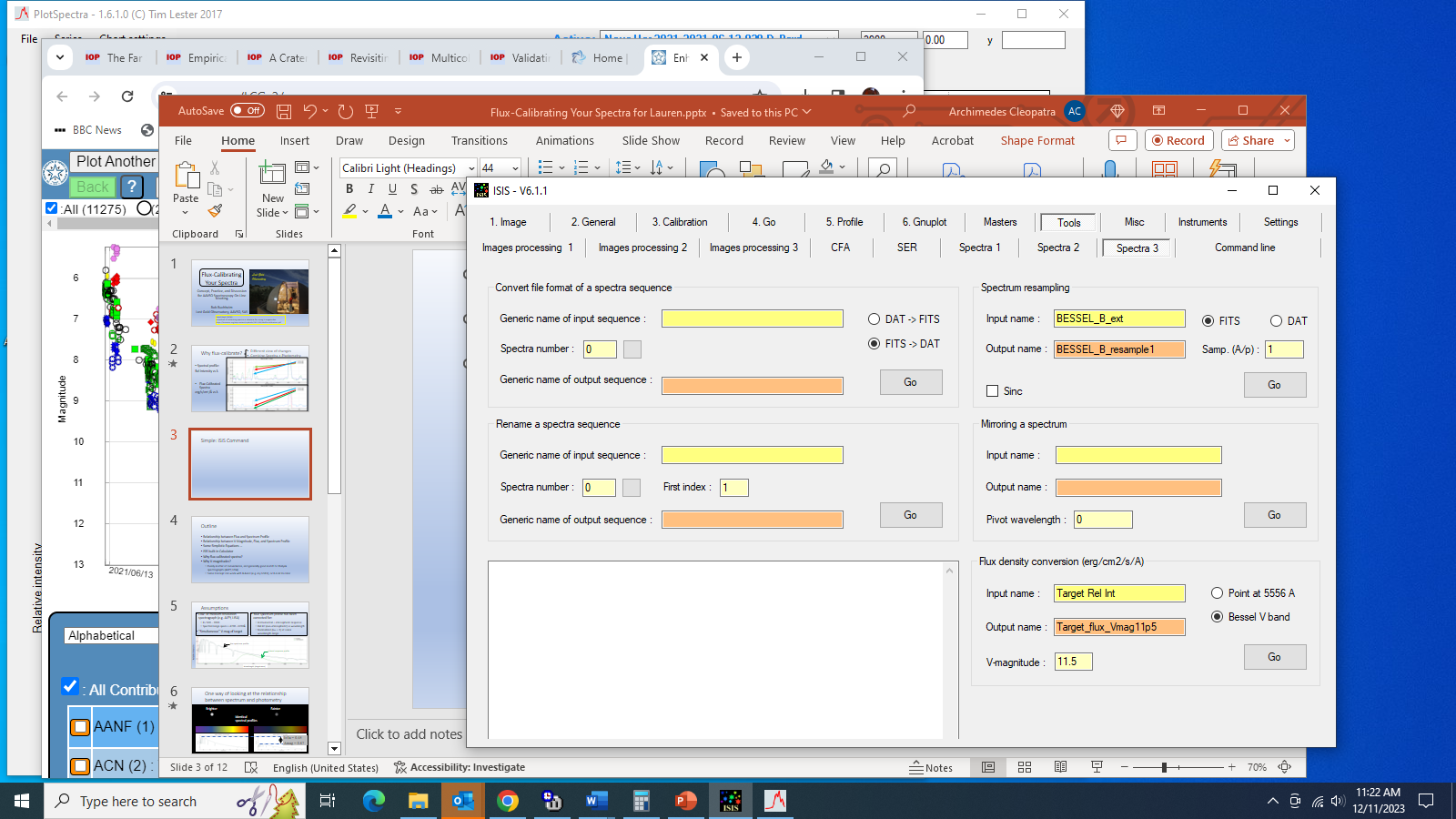 ISIS > Tools
> Spectra3 menu
Enter:
Rel Int profile file name
File name for flux-cal’d file
V-mag
Select “Bessel V” and “GO”
Writes flux-calibrated FITS profile to Working Directory
Assumptions hidden within ISIS tool
Your spectrum profile has been corrected for:
Instrumental + atmospheric response
Rel Int (exo-atmospheric) vs wavelength
Normalized (IREL = 1) at some wavelength range
Low- or medium-resolution spectrograph (e.g. ALPY, LISA)
R≈ 500 – 2000
Spectral range spans ≈ 4700 - 6700Å
“Simultaneous” V-mag of target
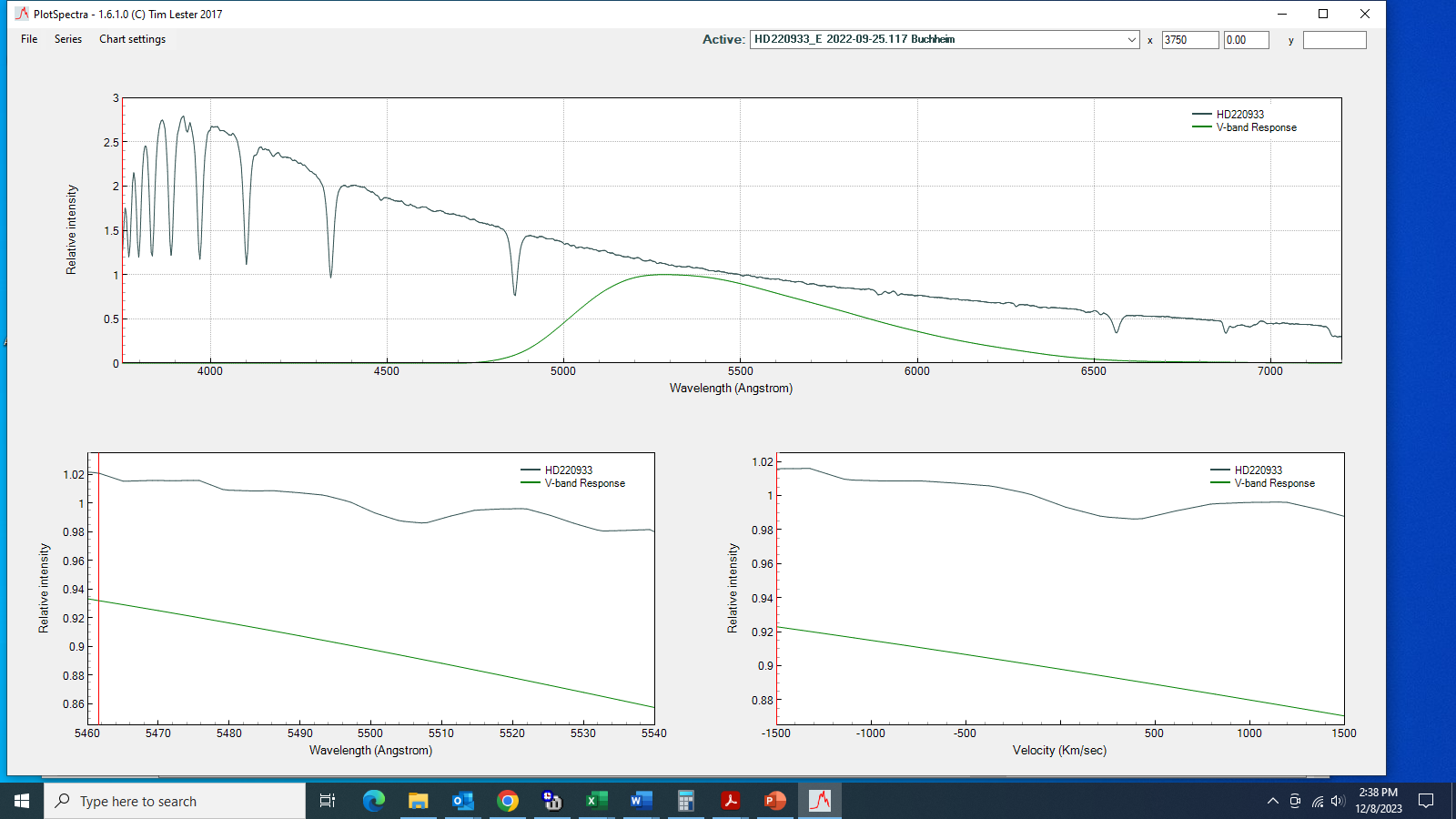 Star spectrum profile
Relative Intensity
V-band response profile
Wavelength (Angstroms)
V-band fluxfrom target:
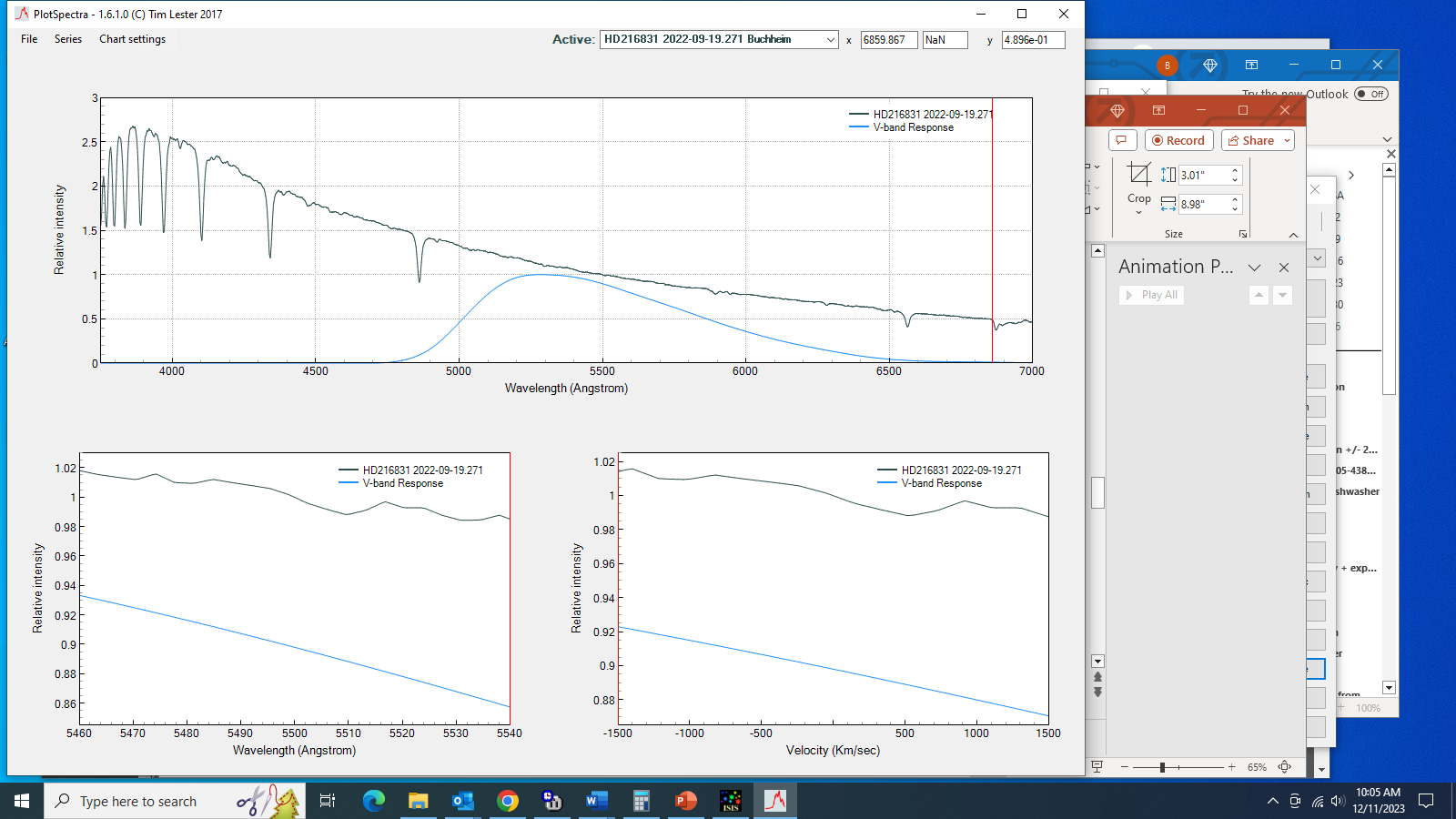 Target spectrum (erg/s/cm2/Å)
V-response
(normalized)
Multiply: received flux F(λ) times V-band Response function
Integrate over all λ
                  = FV, in erg/s/cm2
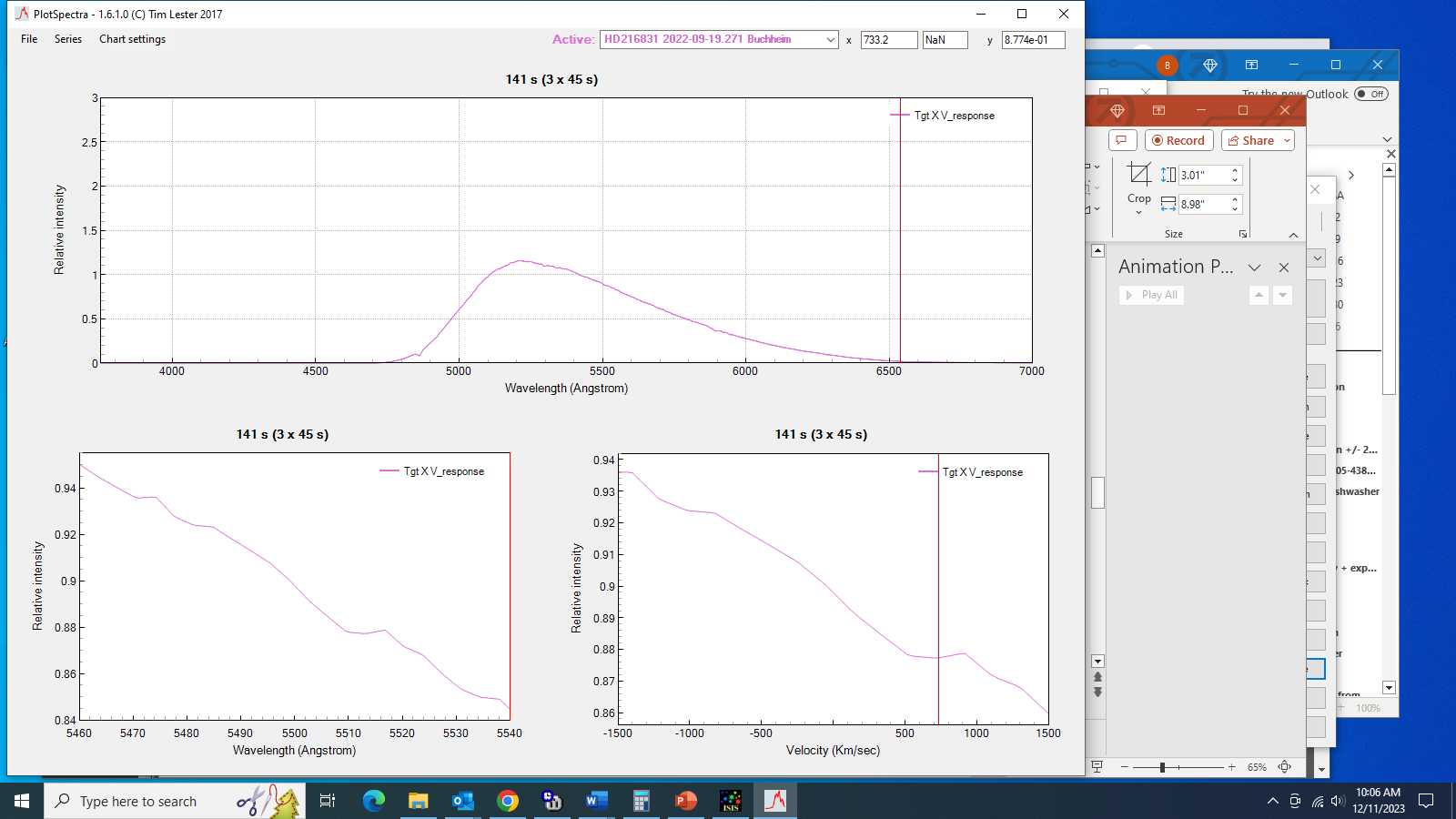 FV= area under curve
Assume:
TgtFlux(λ) = K* TgtRelInt(λ)
The Math …
Relative Intensity Tgt Spectrum
Flux-Calibrated Comp Star Spectrum
(e.g. CALSPEC Vega, Vmag= 0.03)
Use ISIS “Arithmetic” and “FWHM” tools to solve for value of K
Flux-calibrated “Comp star” spectra:  CalSpec
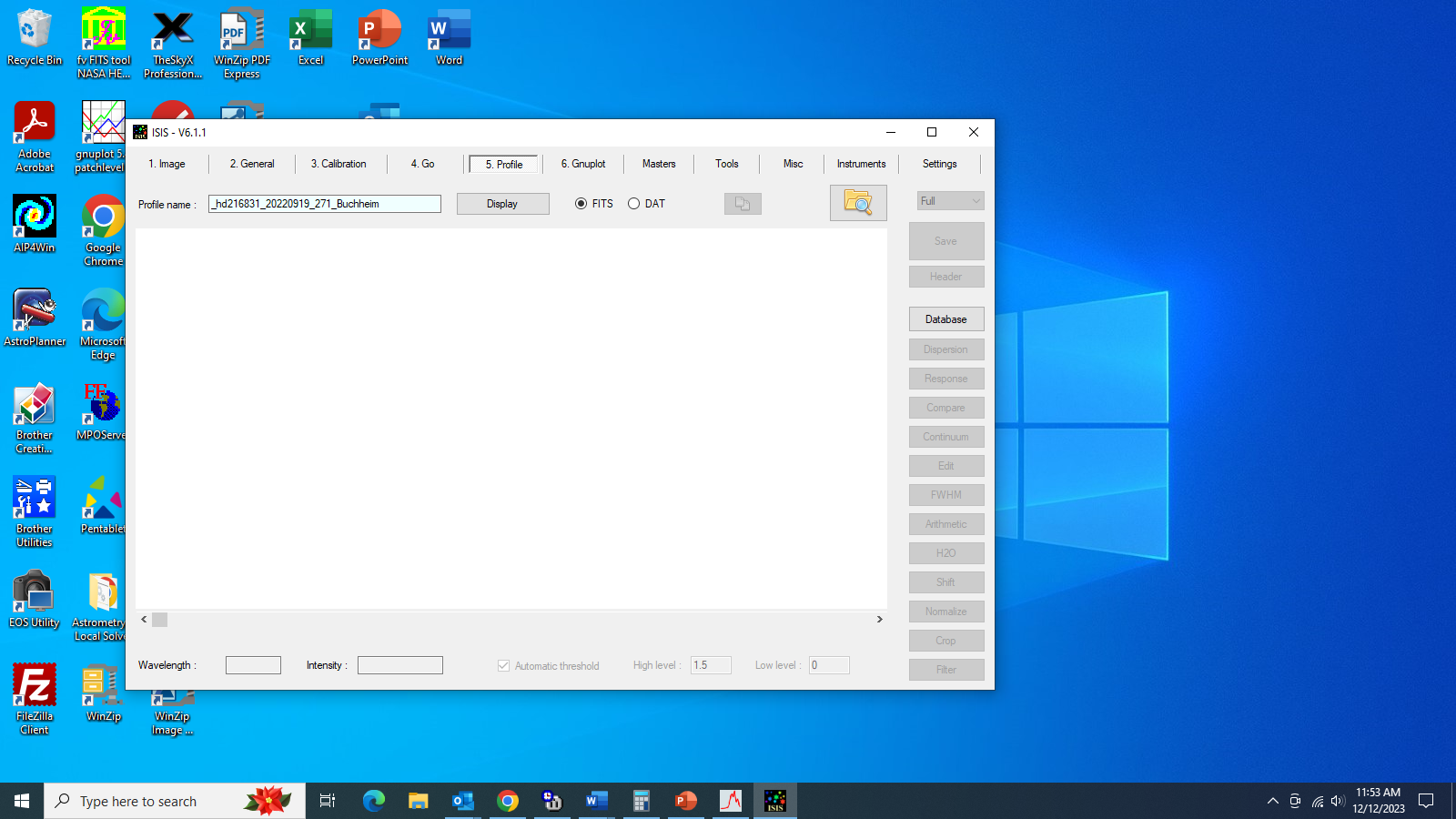 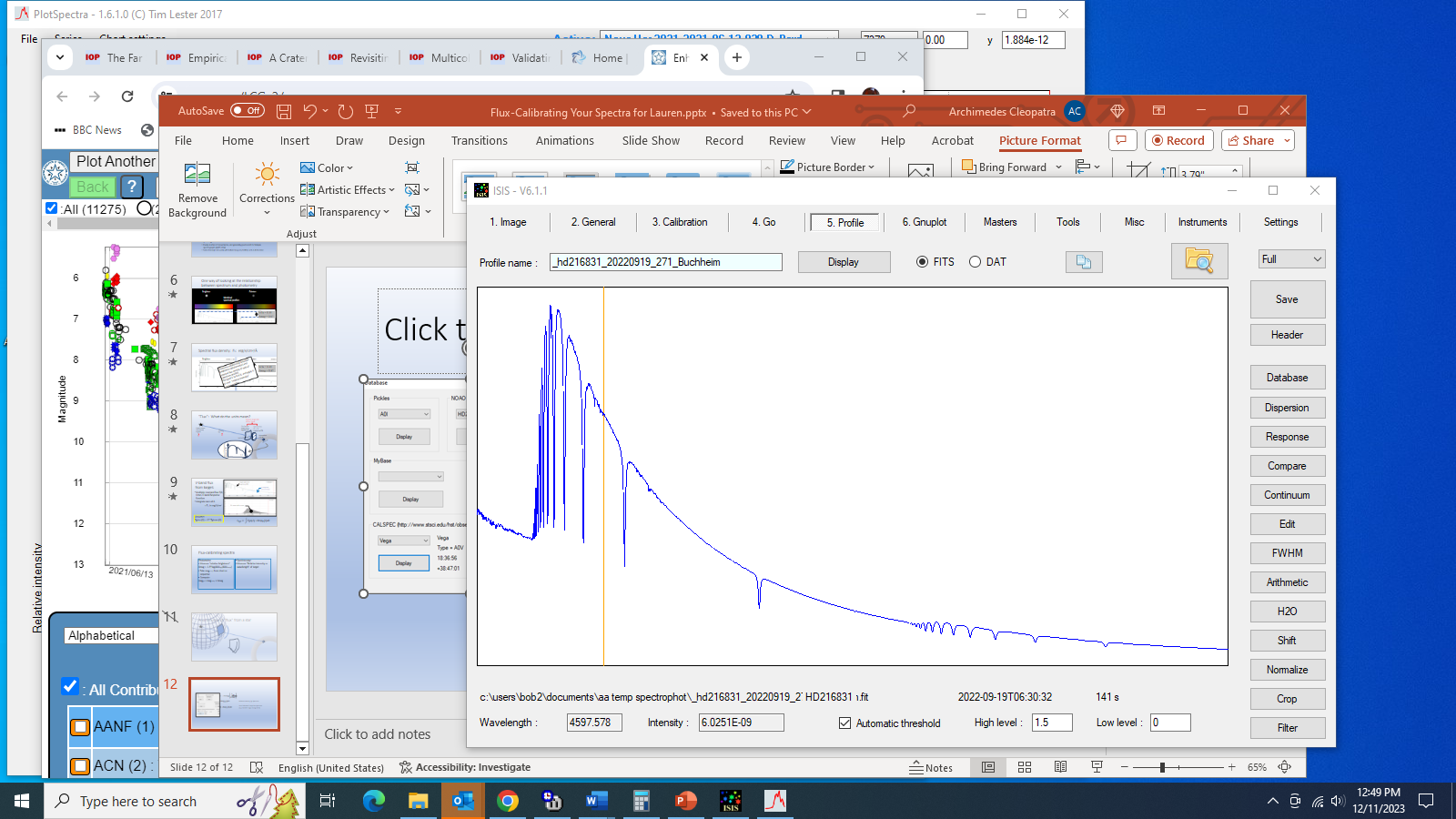 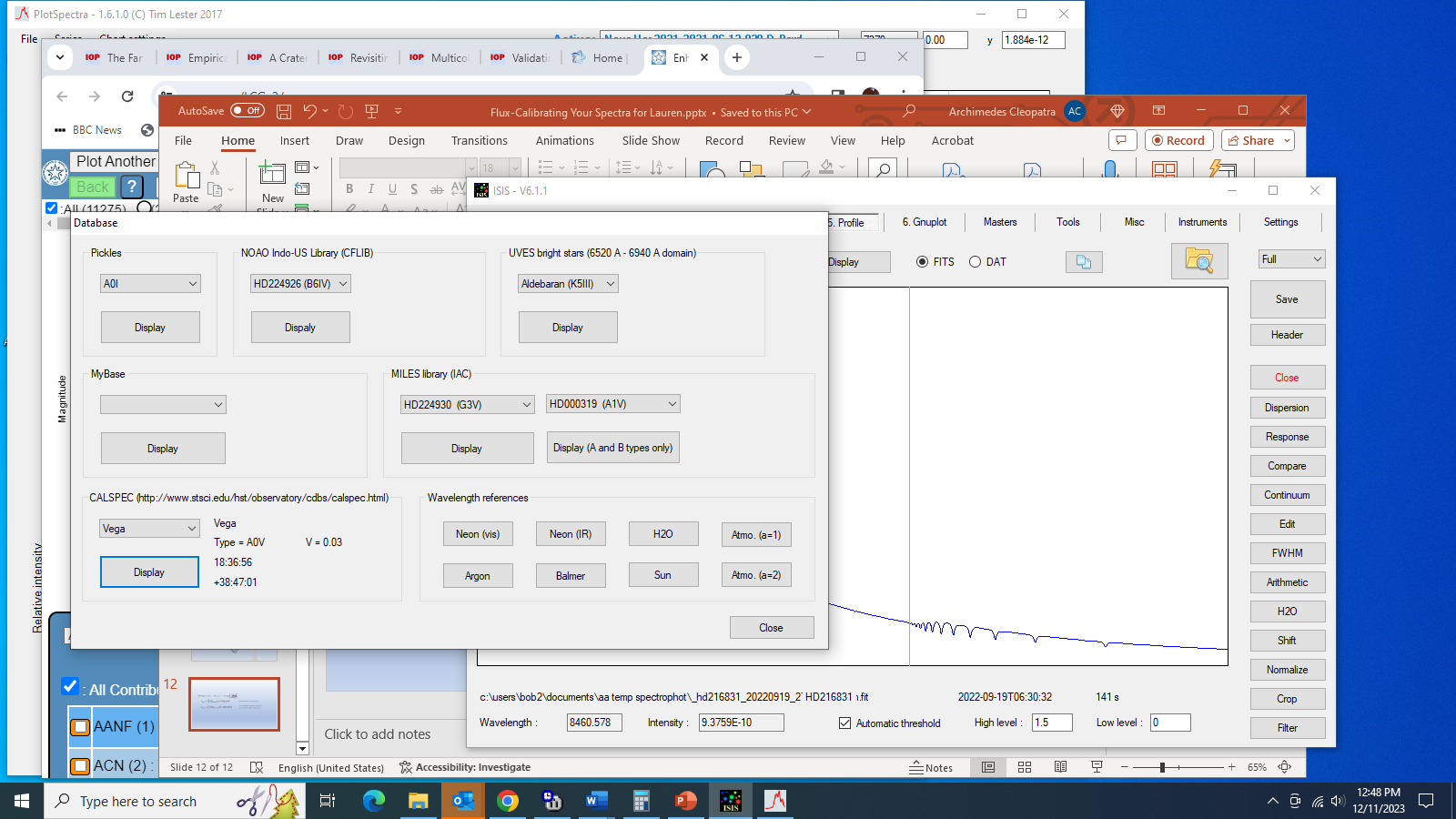 “Intensity” is in erg/s/cm2/Å
Assumptions hidden within ISIS tool
Your spectrum profile has been corrected for:
Instrumental + atmospheric response
Rel Int (exo-atmospheric) vs wavelength
Normalized (IREL = 1) at some wavelength range
Low- or medium-resolution spectrograph (e.g. ALPY, LISA)
R≈ 500 – 2000
Spectral range spans ≈ 4700 - 6700Å
“Simultaneous” V-mag of target
What if the Assumptions aren’t valid for your observations?
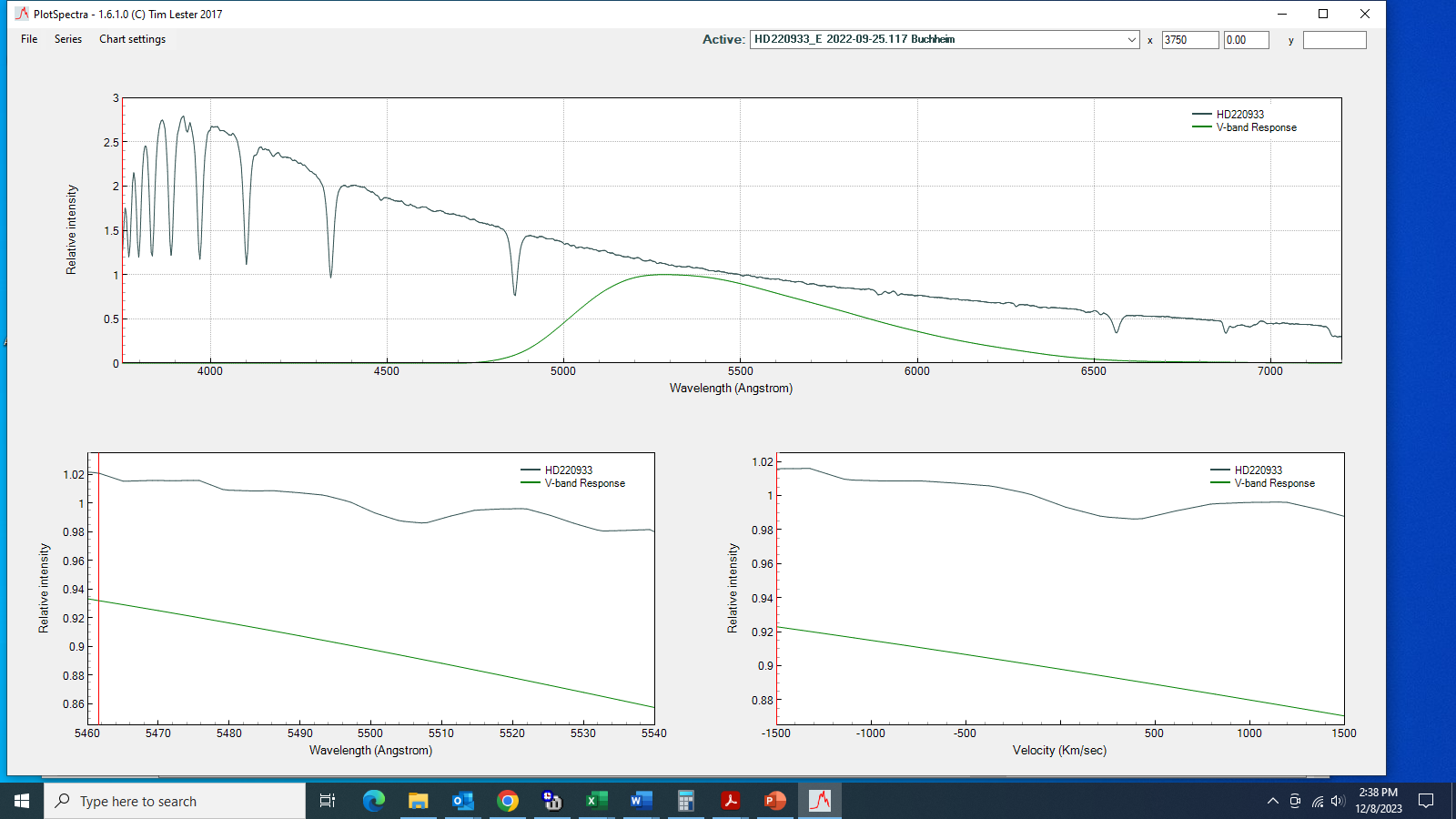 Star spectrum profile
Relative Intensity
V-band response profile
Wavelength (Angstroms)
UVEX spectrum range (grating angle = 4600Å)
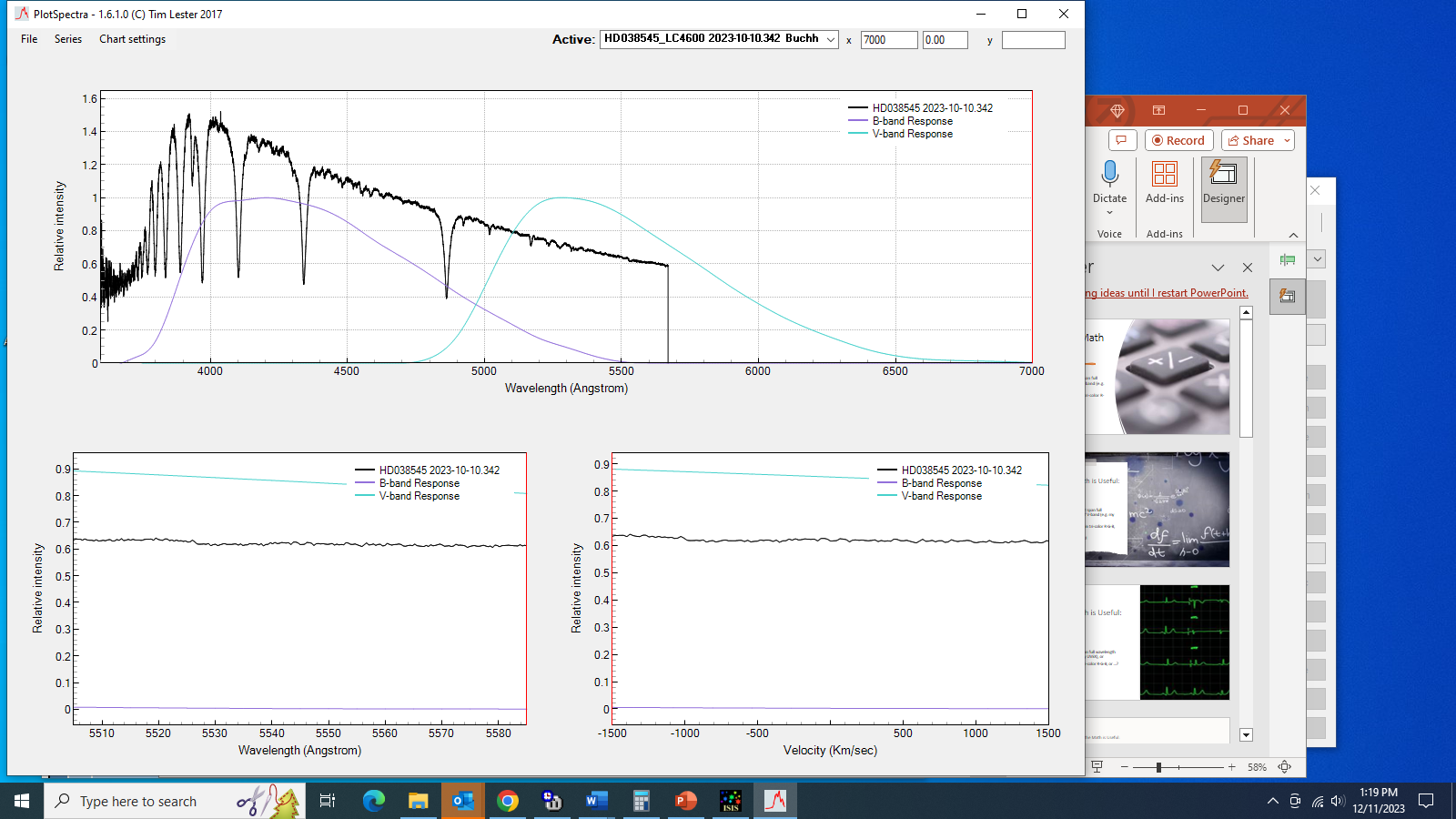 HD038545
V-band Response
B-band Response
The concept & equations are valid even if:
Your spectra doesn’t span full wavelength range of V-band (e.g. my UVEX), or
You do photometry in tri-color R-G-B, or …?
The equation for K still works (using “your” filter/band and magnitude)!
Summary
Why flux-calibrated spectra?
Relationship between Magnitude, Flux, and Spectrum Profile
ISIS built-in Calculator
Some Equations … 
Why V-magnitudes?
Purely matter of convenience, and generally good match to Shelyak spectrographs (ALPY, LISA)
Same concept/math works with B-band (e.g. my UVEX), or R-G-B tri-color
Questions?  Discussion?
Addendum:  David Boyd’s equation and mine are actually identical … he uses the “Zero Point” concept (more astronomical than my equation).
David defines:






So that
My equation is:

where 


Exercise for the student:  show that


See next slide …
Hints:
Put in the definition of ZP:
Use 10[a+b] = 10a * 10b
Use 10[logF] = F
Put in the definition of F
Then use the definition of R to show that David’s (A/R) equals my (K).      Q.E.D.